АЛГЕБРА
9 класс
ТЕМА:
СОБЫТИЯ
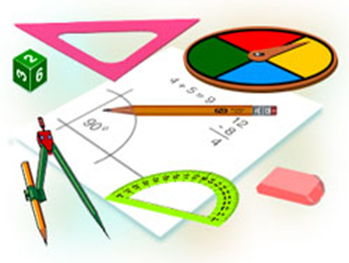 СОБЫТИЯ
Теория вероятностей и математическая статистика – это наука о связях между случайными событиями, изучении их закономерностей и применении следствий из них при решении практических задач. 

Невозможным называют событие, которое в   данных условиях произойти не может, например:

1. Вода в реке замёрзла при температуре + 25 0С
2. При бросании игральной кости (т.е кубика, на гранях которого отмечены очки от 1 до 6) появилось 7 очков
СОБЫТИЯ
Достоверным называют событие, которое в   данных условиях обязательно произойдет, например:

1. После четверга наступила пятница
2. При бросании игральной кости выпало число очков, меньшее семи

Случайным называют событие, которое в   данных условиях может произойти, а может и не произойти, например:

1. При телефонном звонке абонент оказался занят
2. При бросании игральной кости выпало два очка
СОБЫТИЯ
Совместными называют события, которые в данных условиях могут произойти одновременно, например:

1. «Пошел дождь» и «Наступило утро» 
2. При бросании игральной кости выпало 2 очка и выпало число очков, кратное двум

Несовместными называют события, которые в данных условиях не могут произойти одновременно, например:

1. «Наступило утро» и «Наступила ночь»
2. При бросании игральной кости выпало 2 очка и выпало 5 очков
СОБЫТИЯ
Равновозможными называют события, если имеются основания считать, что ни одно из этих событий не является более возможным, чем другие, например:

1. «Появление орла» и «появление решки» при одном бросании монеты
2. «Появление 1 очка», «появление 2 очков», …, «появление 6 очков» при одном бросании игральной кости
РЕШЕНИЕ ЗАДАЧ
Задача 1. Для описанного события определите, каким оно является: невозможным, достоверным или случайным.
Измерены длины сторон треугольника. Оказалось, что длина каждой стороны меньше суммы длин двух других сторон.

	Решение. 
Описанное событие достоверное, так как необходимым условием образования треугольника является то, что длина каждой его стороны должна быть меньше суммы длин двух других сторон. Так как треугольник существовал, то обязательно выполнялось и это условие.

Ответ: достоверное.
РЕШЕНИЕ ЗАДАЧ
Задача 1. Охарактеризуйте событие, о котором идет речь, как достоверное, возможное или случайное. Оцените его словами «стопроцентная вероятность», «нулевая вероятность», «маловероятно», «достаточно вероятно»:
а) Достоверное событие, стопроцентная вероятность (в каждом месяце меньше 32 дней)
б) Случайное событие, маловероятно, если в школе нет обязательных физкультурных пауз на уроках
в) Случайное событие, маловероятно
г) Случайное событие, достаточно вероятно
д) Невозможное событие, нулевая вероятность: в интервале (1;2) нет натуральных чисел
а) день рождения моего друга – число, меньшее, чем 32;
б) на уроке математики ученики делали физические упражнения;
в) сборная России по футболу станет чемпионом мира по футболу в 2014 году;
г) сборная России по хоккею станет чемпионом мира в 2014 году;
д) из интервала (1;2) наугад взяли какое-то число, оно оказалось натуральным.
ЗАДАНИЯ ДЛЯ САМОСТОЯТЕЛЬНОГО РЕШЕНИЯ
Выполнить задания № 452 - 456 
на странице  188
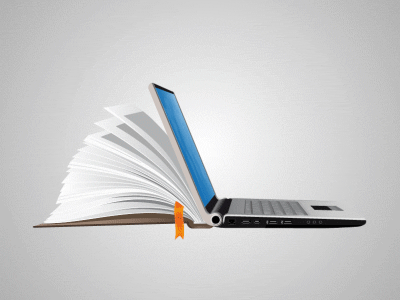